How Much Does it Cost to Live in Our Town?
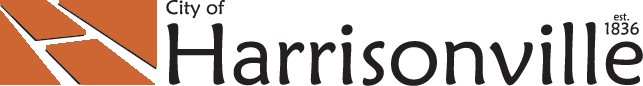 What drives the Question?
Comparison shopping has become a part of our daily lives.  Who is providing the best deal?
Citizens compare costs with friends and family living in different cities. These comparisons can create misconceptions because they generally only look at one or two costs.
Cost is a fundamental measure of performance, i.e. operating efficiency. Therefore if a community’s taxes and utility costs are low, it can be argued that service is being delivered efficiently.
Why do people choose to live in a community?
Affordability- more than just housing expenses; the prices for consumable goods- like groceries, gasoline, utility services including electric , gas and water
Taxes
Employment Opportunities
Real Estate Value
Crime Rate
Proximity to Family and Friends
Healthcare Facilities
Education System
Culture
Commute Time
Source- Where Should I Live? Important Factors When Deciding the Best Place to Live by David Quilty
Challenges to Providing an Answer
The data needed is not easily accessible
Communities may have a variety of taxing jurisdictions (levies), creating a range of taxes applicable within each community
Communities may have a variety of utility companies serving parts of their city, creating a range of utility costs applicable within each community
Collection of sales tax and franchise fees on utility services varies from one city to another and from one utility to another within that city
Each city has a different median household income and median home value
Performance Goals Set for The Project
Model shall be dynamic and remain accurate when assumptions are changed for different single family scenarios
Point in time costs used except where an average of the past 12 months enhanced accuracy (i.e. electric and natural gas cost adjustments)
Data shall be formatted so that results can be shown graphically and can be updated every 2 years
Participating communities shall have the opportunity to review and make corrections prior to the information being made public
What we Learned As We Got Started
Gathering public information that is accurate from cities is time consuming! You have to talk to the right person and know exactly how to ask the question to get a correct answer
Apparently the reason this had never been done before is because it is so difficult to do
There is no way short of performing an audit of a family’s annual expenses to arrive at that family’s cost of living in their city and certainly no way of deriving those same costs in 47 other cities
 A consistent and conservative approach would yield a solid indicator, serving as a new tool in our toolbox
What We Learned in 2009
Taxes make up the majority of a family’s costs (72% on average)
Public perception that our utilities were high was accurate; ours were the highest
Harrisonville’s taxes were among the lowest (lowest 20%)
The total cost for Harrisonville residents was average
Communities served by regional water/sewer authorities generally enjoyed lower costs for these services, and Kansas communities enjoyed the lowest gas and electric rates 
The city with the lowest tax obligation had only 7.2% of total taxes supporting City activities (compared to Harrisonville’s 8.2%) and the city with the lowest utility costs had 0% of those costs under the control of their city, compared to 66% in Harrisonville
How We Used This Information
The greatest potential for change lay with our utilities since we manage all but the gas service 
We revisited our Administrative Service Charge, reducing those costs to the water/sewer/electric utilities by roughly 33%
Energy saving projects were initiated at water/sewer facilities
Operating efficiencies focused on utilities
A 2.5% reduction in water/sewer/electric user fees went into effect 1/1/11
Taxes are artificially low. Raising taxes is the other half of balancing our cost equation
Changes/Observations for 2013
State Income Tax calculations needed to be more sophisticated, taking into account deductions, the impact of this change was an increase in cost in Kansas and a decrease in cost in Missouri
An average sales tax rate was used for each community which now includes special district sales taxes (TDD, CID, NID) this accounts for some of the increase in taxes
Cost increased $185 on average between 2011 and 2013 (2011 costs were amended to reflect the more sophisticated income tax calculation model developed in 2013)
On average 71% of the total cost are taxes (29% are utilities) 
Electric and Natural Gas costs went up in Kansas while electric was unchanged and gas went down in Missouri
Electric fees are almost always the largest part of total utilities (46%) followed by gas (27%), then water (11%), sewer (11%), refuse (4%) and finally storm water (1%)
Property tax is almost always the largest part of total taxes (51%) followed by income tax (30%), then sales tax (19%)
2011 to 2013 Comparison
Harrisonville’s  position moved up one position in 2013 (5th most affordable out of 48)
Harrisonville’s total cost went from $1,049 below average to $1,098 below average (7.6% below average)
The Metro Average Cost went up $185 while Harrisonville’s increased by only $136 even with an additional .5% 911 sales tax and adding the 1% TDD sales tax to our total sales tax rate
53% ($97) of the increase in the metro average was due to taxes increasing, Harrisonville taxes increased $160, utilities decreased $24
The range from most expensive to least expensive city increased from $3,043 to $3,860, eliminating the top & bottom 5 reduces the range to $1,460
Summary & Conclusion
The comparison achieved all four of its goals  
The comparison allows us to provide residents a complete answer to their cost questions 
The comparison is not “THE” measure of performance - it is “A” measure and should be used in conjunction with your other performance measurement tools such as citizen satisfaction surveys (service quality) and productivity and effectiveness measures in developing policy
Cost totals are very consistent for the metro.
Each City must determine their own cost goal/strategy.

Knowing how you compare to your competition is more valuable than knowing your total.

How did your cost estimate compare?
Questions?
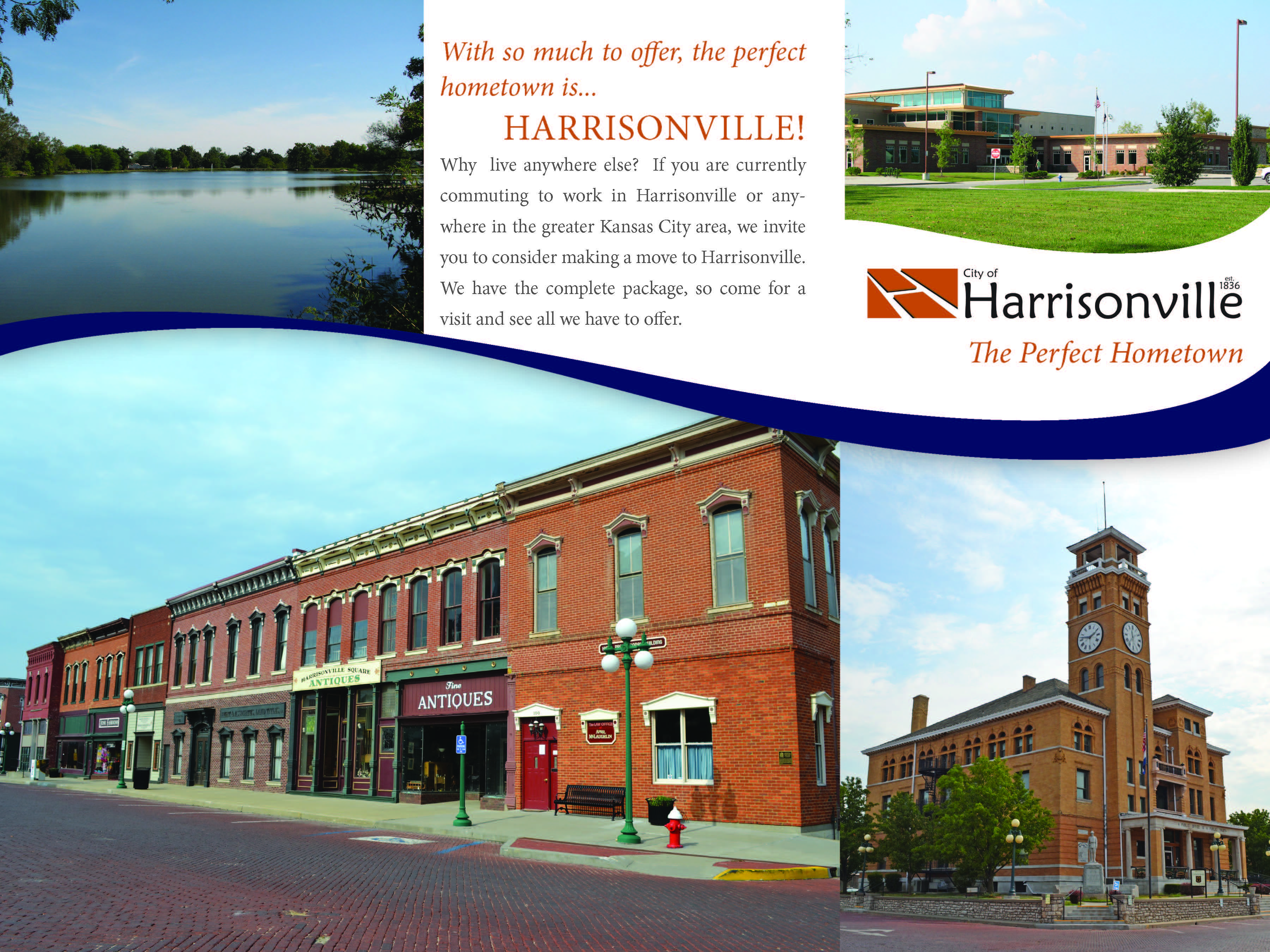 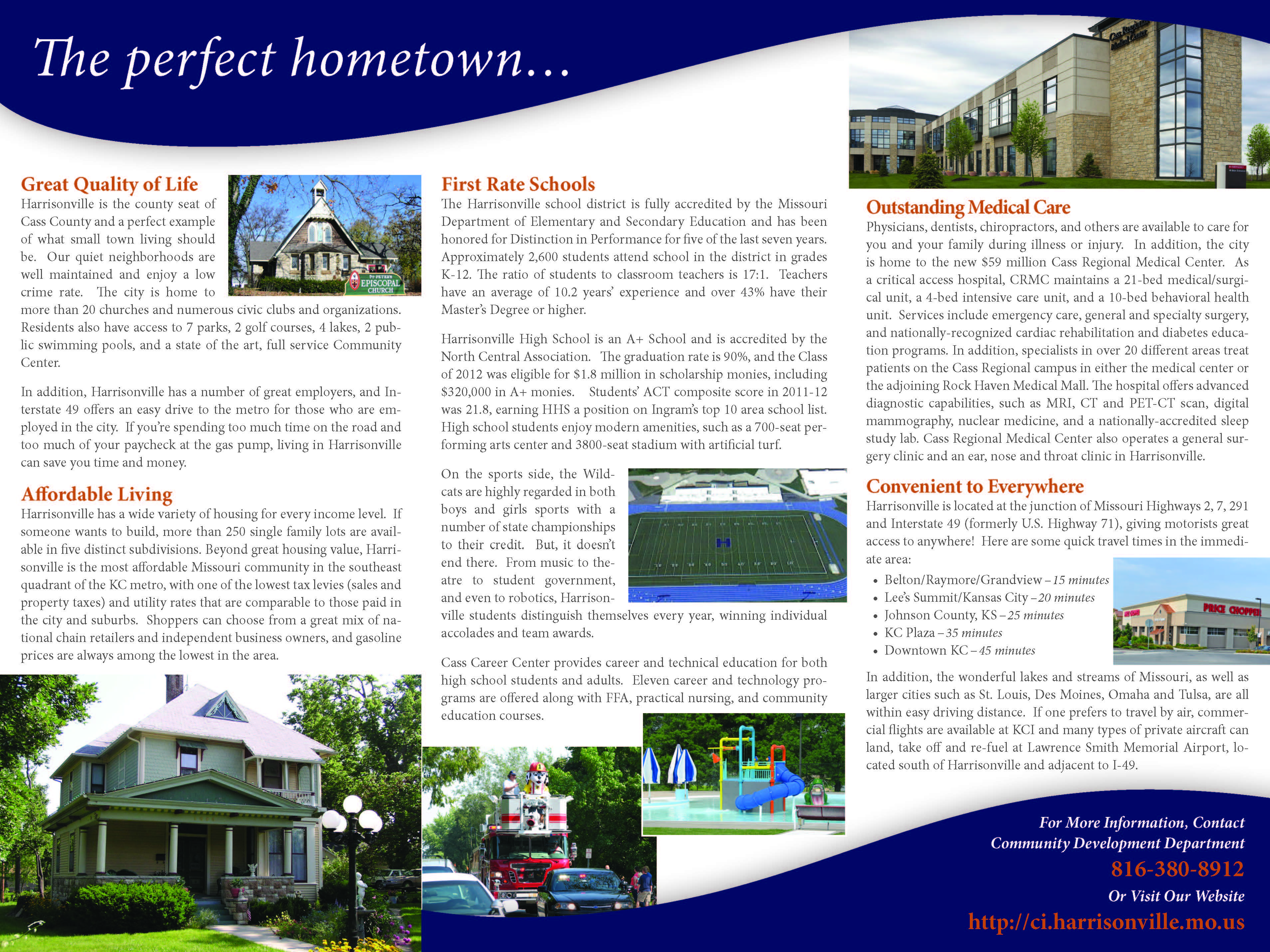